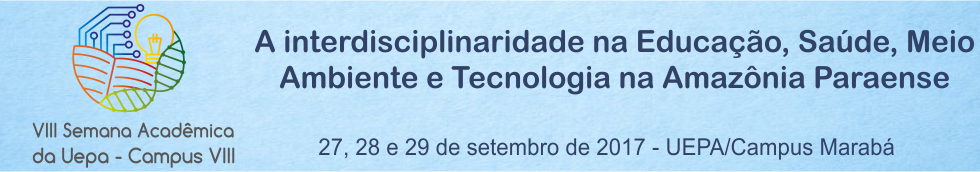 Sessão de Comunicação
EIXO: INSIRA AQUI O NOME DO SEU EIXO
TÍTULO DO TRABALHO: SUBTÍTULO
Titulação, Nome do(s) Autor(es)[INSTITUIÇÃO]
VIII Semana Acadêmica da UEPA Campus Marabá. 27, 28 e 29 de setembro de 2017
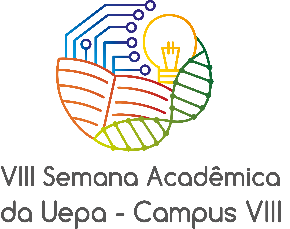 Introdução
VIII Semana Acadêmica da UEPA Campus Marabá. 27, 28 e 29 de setembro de 2017
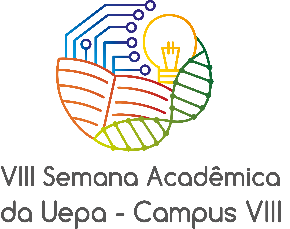 Objetivo(s) do trabalho
VIII Semana Acadêmica da UEPA Campus Marabá. 27, 28 e 29 de setembro de 2017
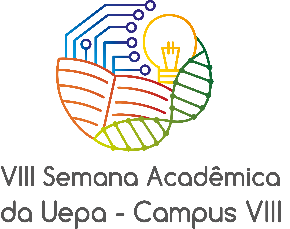 Metodologia
VIII Semana Acadêmica da UEPA Campus Marabá. 27, 28 e 29 de setembro de 2017
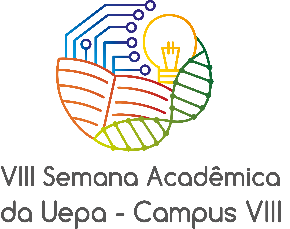 Resultados e Discussões
VIII Semana Acadêmica da UEPA Campus Marabá. 27, 28 e 29 de setembro de 2017
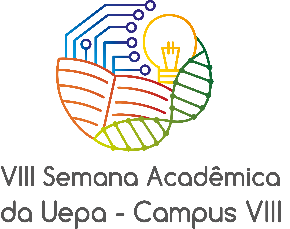 Conclusões/Considerações Finais
VIII Semana Acadêmica da UEPA Campus Marabá. 27, 28 e 29 de setembro de 2017
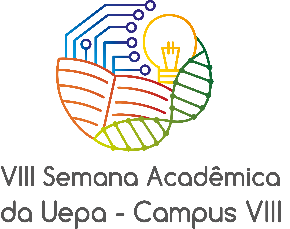 Contatos
Muito obrigado!
VIII Semana Acadêmica da UEPA Campus Marabá. 27, 28 e 29 de setembro de 2017